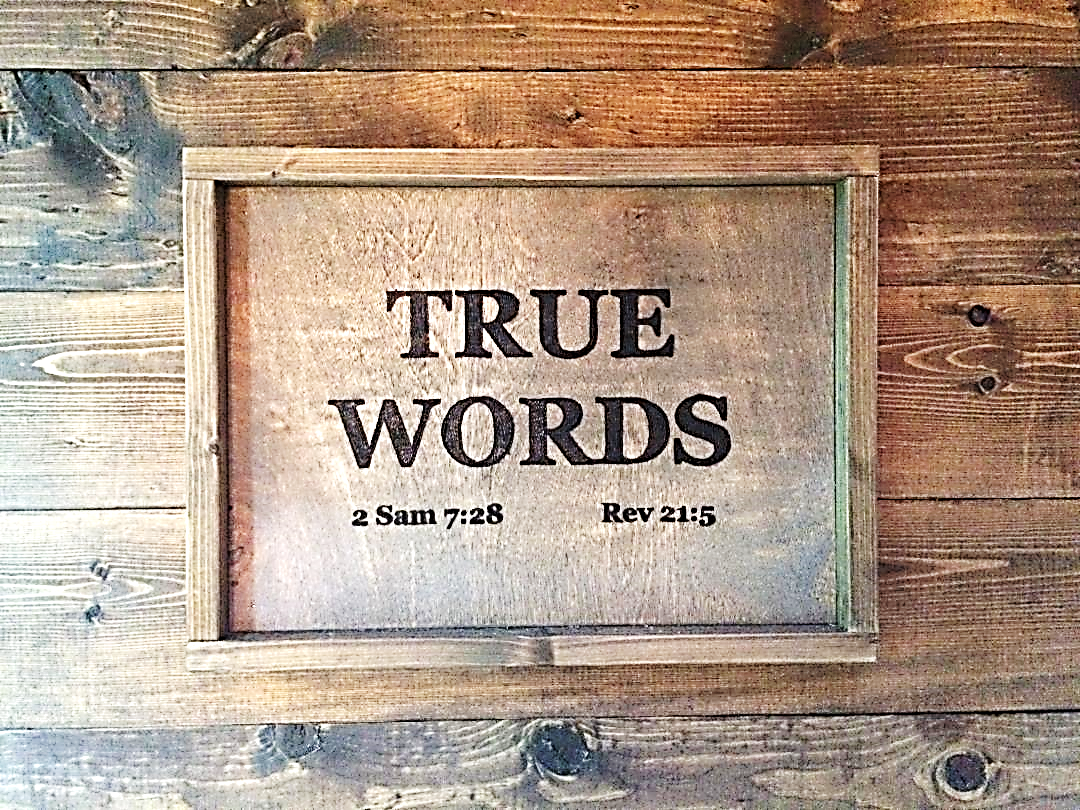 SERMON TITLE
The Mormons
Deuteronomy 6:4-5   Hear, O Israel: The LORD our God is one LORD:  5 And thou shalt love the LORD thy God with all thine heart, and with all thy soul, and with all thy might.
True Words Christian Church
Isaiah 43:10   Ye are my witnesses, saith the LORD, and my servant whom I have chosen: that ye may know and believe me, and understand that I am he: before me there was no God formed, neither shall there be after me.
True Words Christian Church
Isaiah 44:6   Thus saith the LORD the King of Israel, and his redeemer the LORD of hosts; I am the first, and I am the last; and beside me there is no God.
True Words Christian Church
Isaiah 44:8   Fear ye not, neither be afraid: have not I told thee from that time, and have declared it? ye are even my witnesses. Is there a God beside me? yea, there is no God; I know not any.
True Words Christian Church
Isaiah 45:5-6   I am the LORD, and there is none else, there is no God beside me: I girded thee, though thou hast not known me:  6 That they may know from the rising of the sun, and from the west, that there is none beside me. I am the LORD, and there is none else.
True Words Christian Church
Psalm 90:2   Before the mountains were brought forth, or ever thou hadst formed the earth and the world, even from everlasting to everlasting, thou art God.
True Words Christian Church
Malachi 3:6   For I am the LORD, I change not; therefore ye sons of Jacob are not consumed.
True Words Christian Church
Psalm 102:27   But thou art the same, and thy years shall have no end.
True Words Christian Church
Revelation 1:8   I am Alpha and Omega, the beginning and the ending, saith the Lord, which is, and which was, and which is to come, the Almighty.
True Words Christian Church
"As god once was, man is. As God is, man may become." – Lorenzo Snow, Mormon President
True Words Christian Church
True Words Christian Church
Psalm 21:11   For they intended evil against thee: they imagined a mischievous device, which they are not able to perform.
True Words Christian Church
Proverbs 6:16-19   These six things doth the LORD hate: yea, seven are an abomination unto him:  17 A proud look, a lying tongue, and hands that shed innocent blood,  18 An heart that deviseth wicked imaginations, feet that be swift in running to mischief,  19 A false witness that speaketh lies, and he that soweth discord among brethren.
True Words Christian Church
True Words Christian Church
“The council felt it necessary to impose certain restrictions upon you because you bear the Melchizedek Priesthood and have made a series of holy covenants in the temple. You may not: hold a temple recommend, bless or pass the sacrament, perform a priesthood ordinance, offer a public prayer, give a talk or bear your testimony, or participate in sustaining Church officers.”
True Words Christian Church
“However at the same time the council implores you to draw as close to the Church as possible during this probationary period. Pay a full tithe and a generous fast offering. Remember your temple covenants by properly wearing your temple garments. Be a faithful and diligent priesthood home teacher. Fulfill and magnify your assignment as a home evening group leader.”
True Words Christian Church
John 1:1-2   In the beginning was the Word, and the Word was with God, and the Word was God.  2 The same was in the beginning with God.
True Words Christian Church
John 1:14   And the Word was made flesh, and dwelt among us, (and we beheld his glory, the glory as of the only begotten of the Father,) full of grace and truth.
True Words Christian Church
Colossians 2:8-9   Beware lest any man spoil you through philosophy and vain deceit, after the tradition of men, after the rudiments of the world, and not after Christ.  9 For in him dwelleth all the fulness of the Godhead bodily.
True Words Christian Church
Colossians 1:16-17   For by him were all things created, that are in heaven, and that are in earth, visible and invisible, whether they be thrones, or dominions, or principalities, or powers: all things were created by him, and for him:  17 And he is before all things, and by him all things consist.
True Words Christian Church
Revelation 1:8   I am Alpha and Omega, the beginning and the ending, saith the Lord, which is, and which was, and which is to come, the Almighty.
True Words Christian Church
1 John 5:7   For there are three that bear record in heaven, the Father, the Word, and the Holy Ghost: and these three are one.
True Words Christian Church
Ephesians 2:8-9   For by grace are ye saved through faith; and that not of yourselves: it is the gift of God:  9 Not of works, lest any man should boast.
True Words Christian Church
Romans 11:6   And if by grace, then is it no more of works: otherwise grace is no more grace. But if it be of works, then is it no more grace: otherwise work is no more work.
True Words Christian Church
Romans 3:28   Therefore we conclude that a man is justified by faith without the deeds of the law.
True Words Christian Church
Galatians 3:1   O foolish Galatians, who hath bewitched you, that ye should not obey the truth, before whose eyes Jesus Christ hath been evidently set forth, crucified among you?
True Words Christian Church
Galatians 3:2   This only would I learn of you, Received ye the Spirit by the works of the law, or by the hearing of faith?
True Words Christian Church
Galatians 3:3   Are ye so foolish? having begun in the Spirit, are ye now made perfect by the flesh?
True Words Christian Church
Galatians 3:4-5   Have ye suffered so many things in vain? if it be yet in vain.  5 He therefore that ministereth to you the Spirit, and worketh miracles among you, doeth he it by the works of the law, or by the hearing of faith?
True Words Christian Church
Galatians 3:6-9   Even as Abraham believed God, and it was accounted to him for righteousness.  7 Know ye therefore that they which are of faith, the same are the children of Abraham.  8 And the scripture, foreseeing that God would justify the heathen through faith, preached before the gospel unto Abraham, saying, In thee shall all nations be blessed.  9 So then they which be of faith are blessed with faithful Abraham.
True Words Christian Church
Mark 10:18   And Jesus said unto him, Why callest thou me good? there is none good but one, that is, God.
True Words Christian Church
Psalm 14:1-3   The fool hath said in his heart, There is no God. They are corrupt, they have done abominable works, there is none that doeth good.  2 The LORD looked down from heaven upon the children of men, to see if there were any that did understand, and seek God.  3 They are all gone aside, they are all together become filthy: there is none that doeth good, no, not one.
True Words Christian Church
“The sectarian dogma of justification by faith alone has exercised an influence for evil, hence the justice of the scriptural doctrine that salvation comes to the individual only through obedience.”
True Words Christian Church
Romans 3:31   Do we then make void the law through faith? God forbid: yea, we establish the law.
True Words Christian Church
Galatians 2:21   I do not frustrate the grace of God: for if righteousness come by the law, then Christ is dead in vain.
True Words Christian Church
Doctrine and Covenants 82:7, "And now, verily I say unto you, I, the Lord, will not lay any a sin to your charge; go your ways and sin no more; but unto that soul who sinneth shall the former sins return, saith the Lord your God."
True Words Christian Church
Psalm 12:6-7   The words of the LORD are pure words: as silver tried in a furnace of earth, purified seven times.  7 Thou shalt keep them, O LORD, thou shalt preserve them from this generation for ever.
True Words Christian Church
John 17:17   Sanctify them through thy truth: thy word is truth.
True Words Christian Church
1 Peter 1:25   But the word of the Lord endureth for ever. And this is the word which by the gospel is preached unto you.
True Words Christian Church